P o r t   H e d l a n d
WATERFRONT  DEVELOPMENT OPPORTUNITIES 
Spoil Bank and Pretty Pool
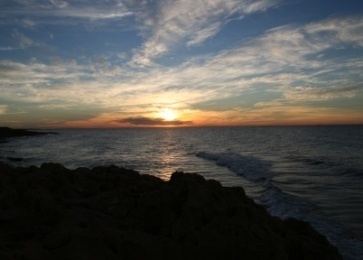 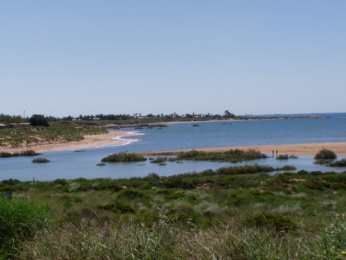 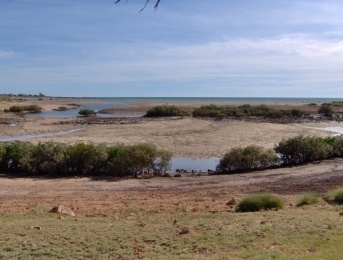 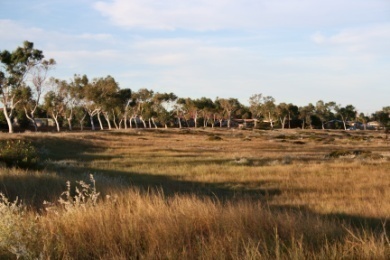 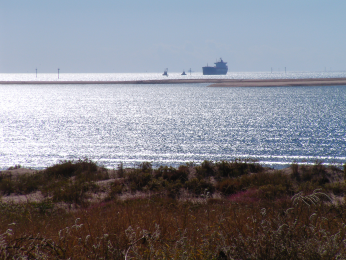 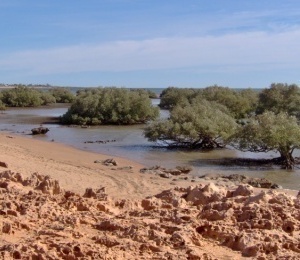 Council Workshop
November 11, 2009
Water ...
… an important part of Port Hedland’s Indigenous history, 
     and a central role in its modern economy.
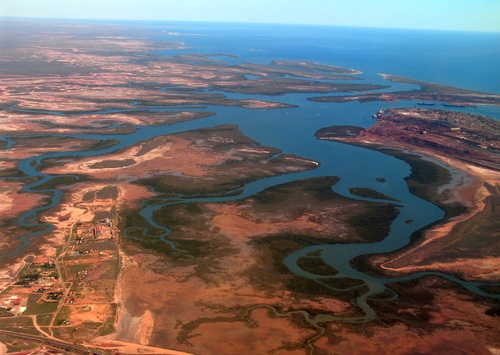 Waterfront development creates
  environmental benefits
  special community places
  entertainment and sporting opportunities 
  tourist attractions
  a wonderful place to live …
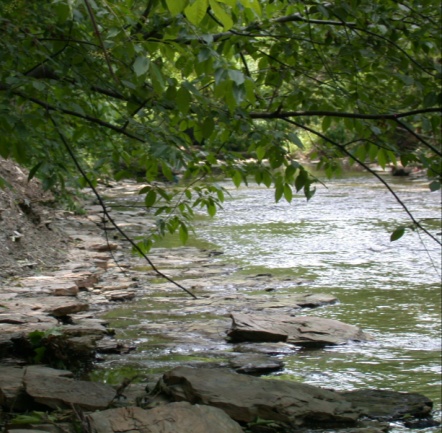 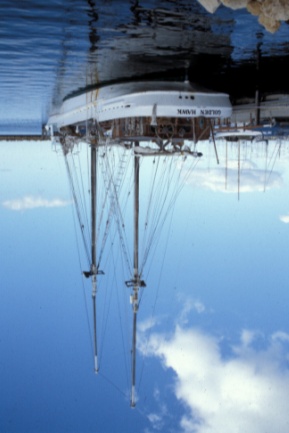 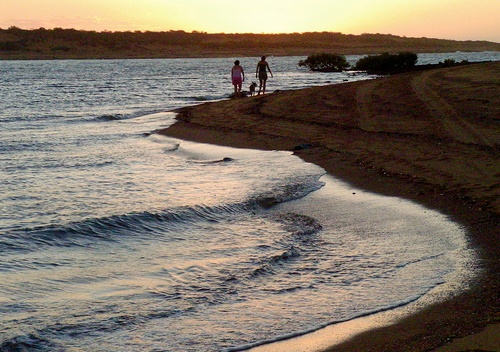 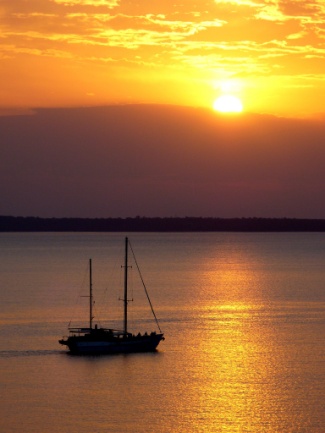 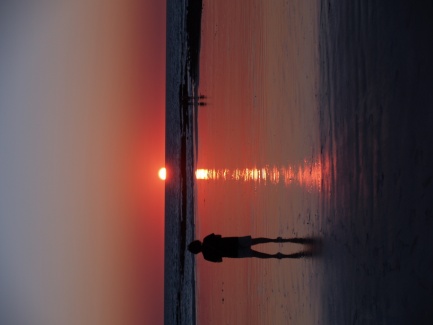 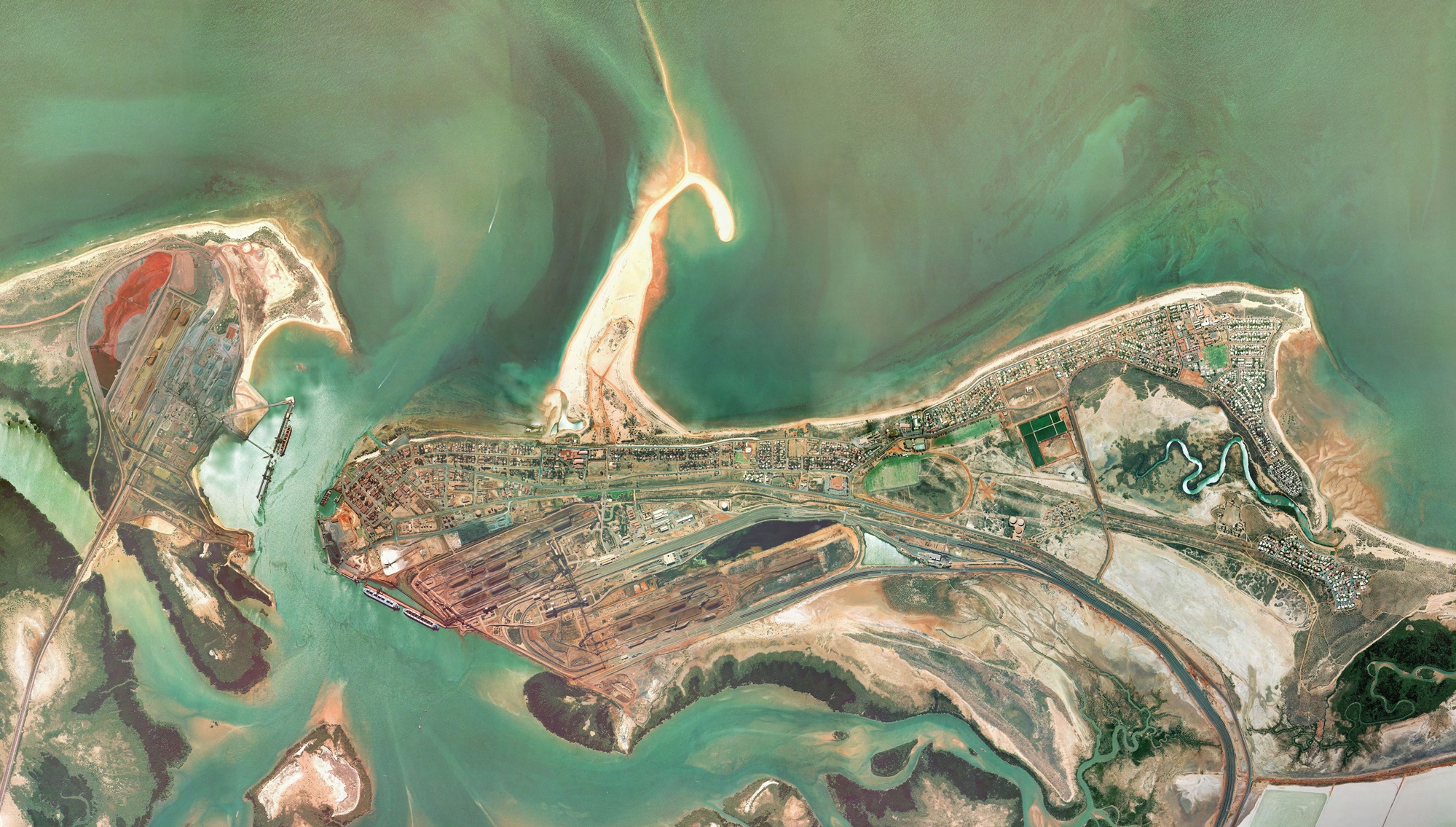 Two key opportunities:
Spoil
Bank
Pretty
Pool
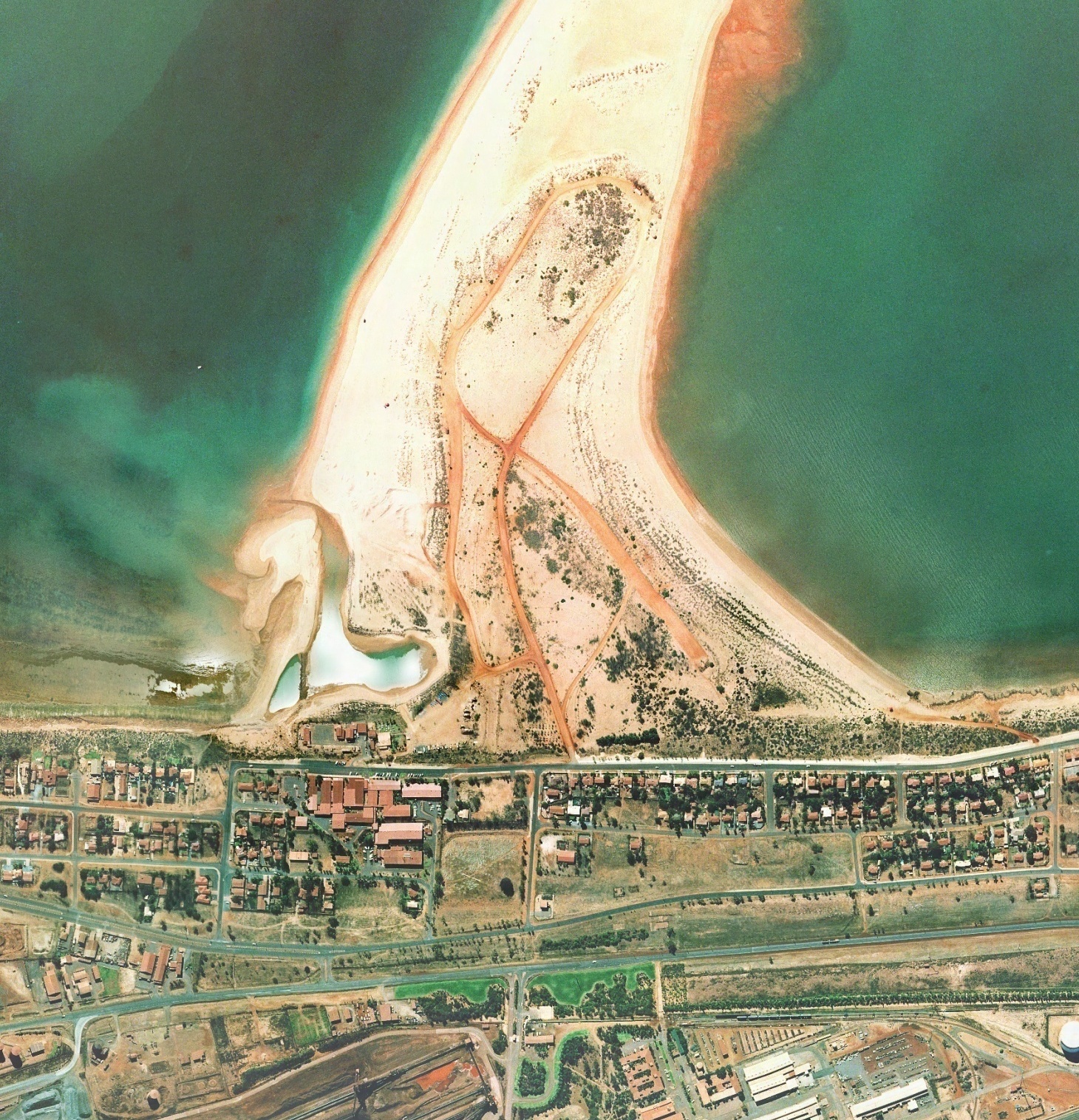 The Spoil Bank today
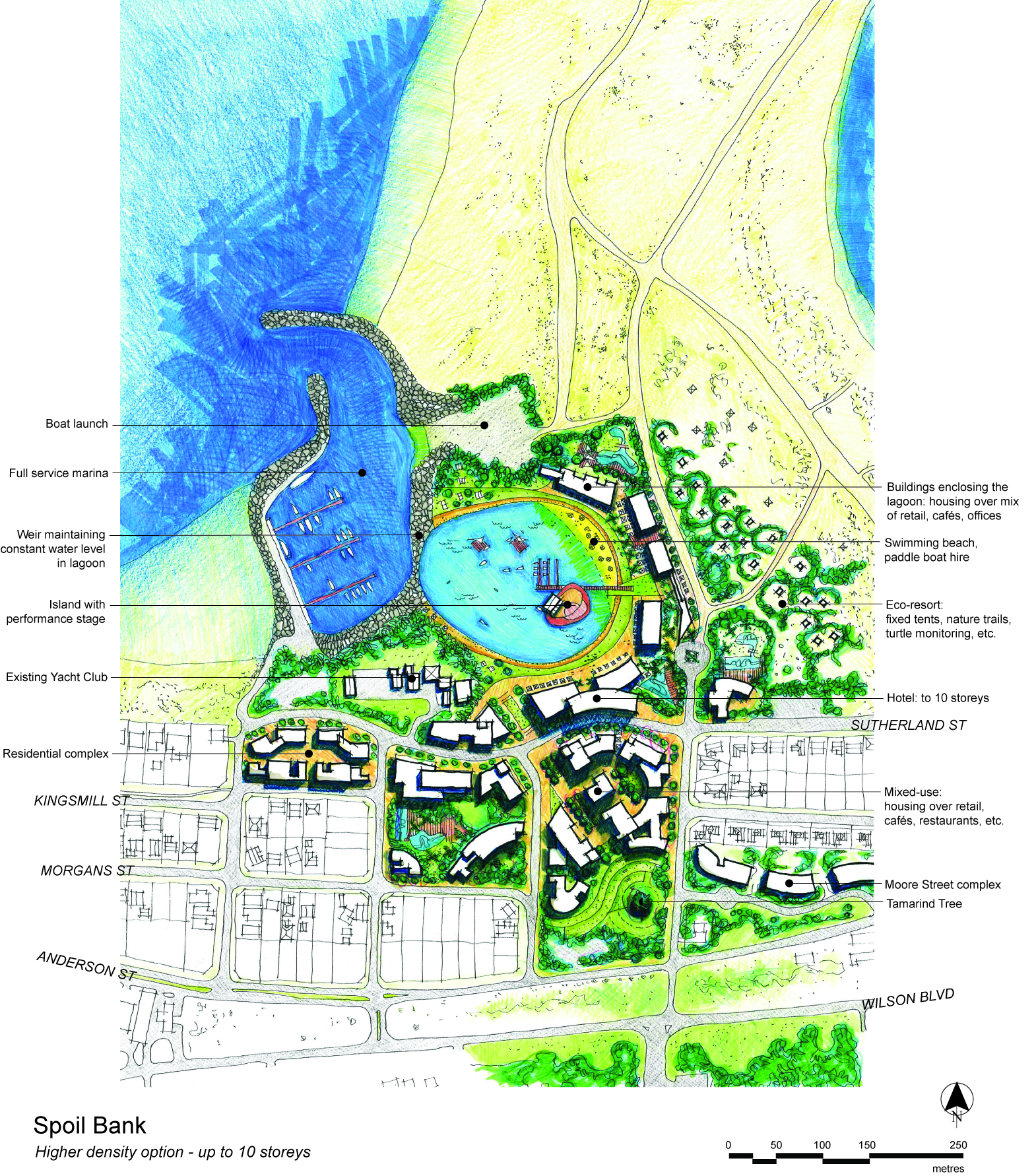 Spoil Bank Option 1
Higher density development
- up to 10 storeys
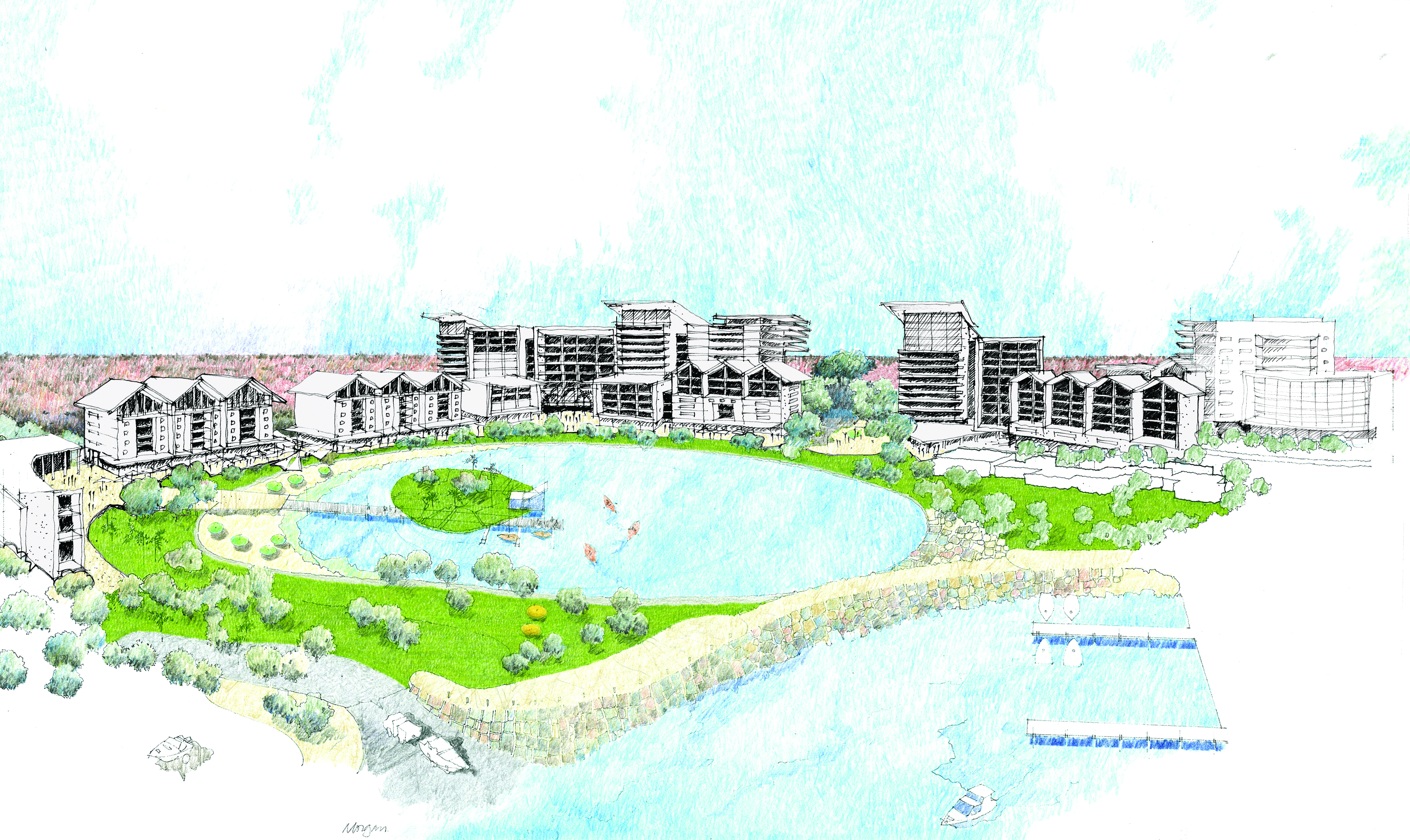 Spoil Bank Option 1
Higher density development - up to 10 storeys
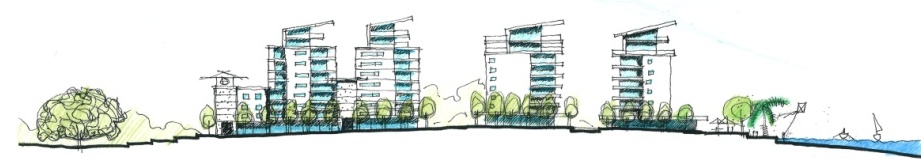 Spoil Bank Option 1
Higher density development
 - up to 10 storeys
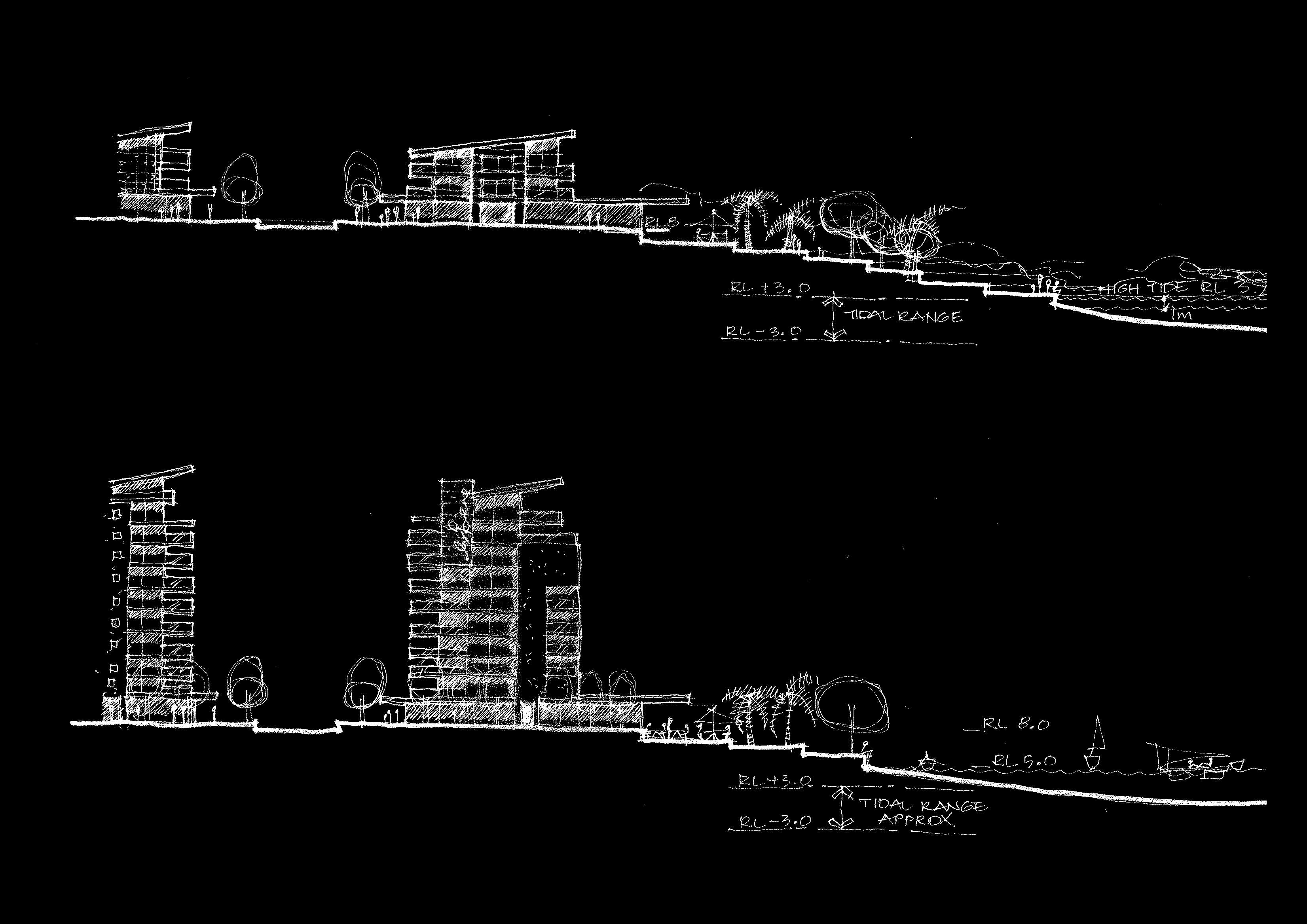 Artificial lagoon at fixed water level 
creates a setting for restaurants and cafés
and terraces down to the water
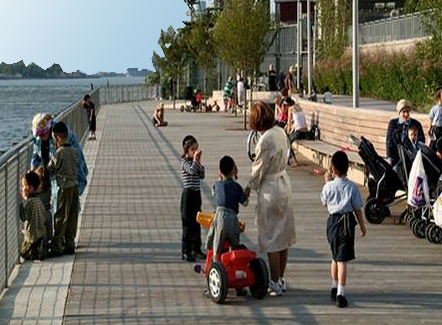 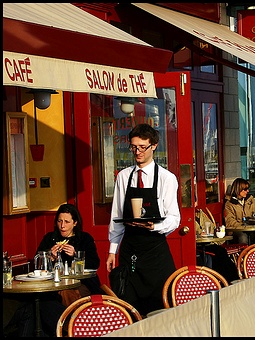 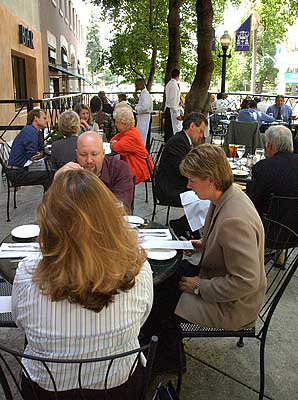 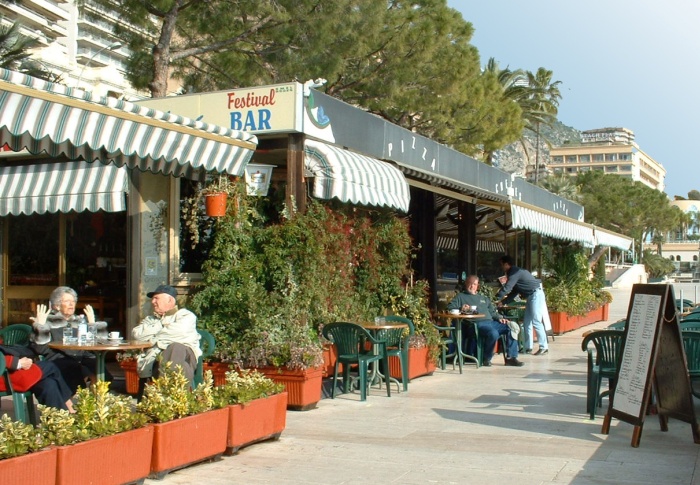 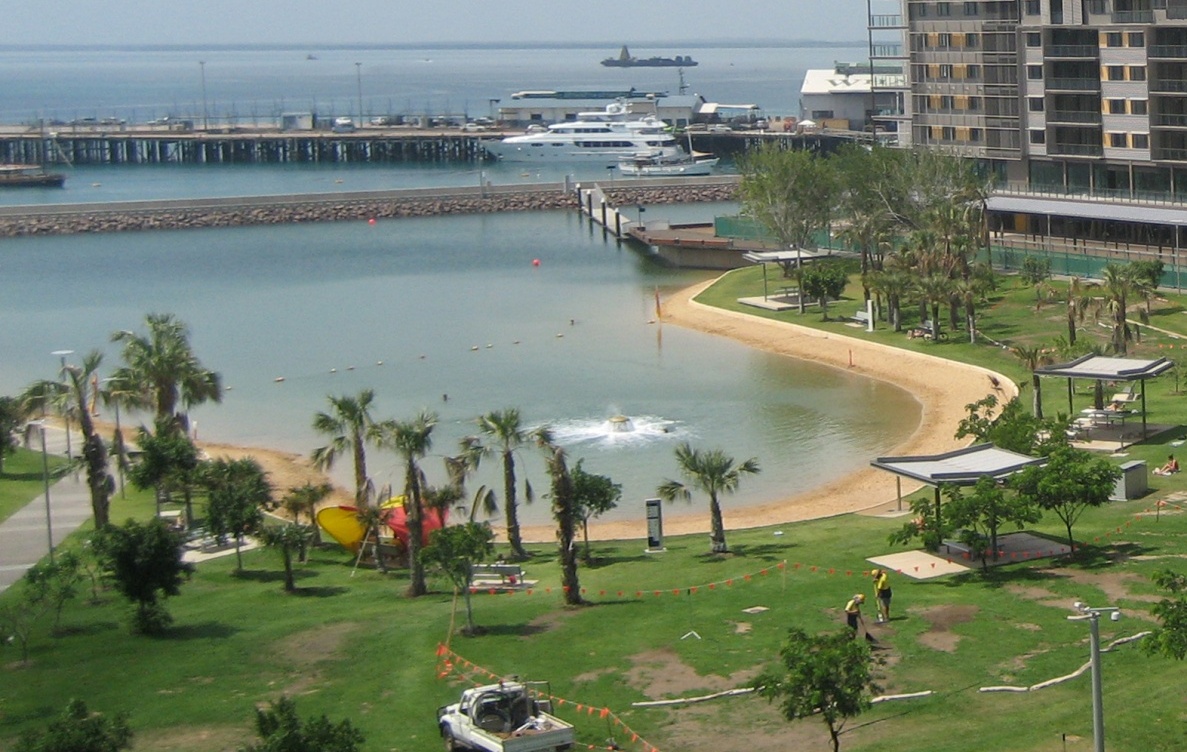 Lagoon offers opportunities for swimming, a place to picnic, hire paddle boats, watch performances on the island stage …
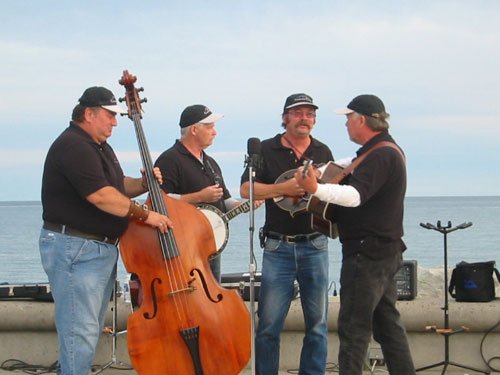 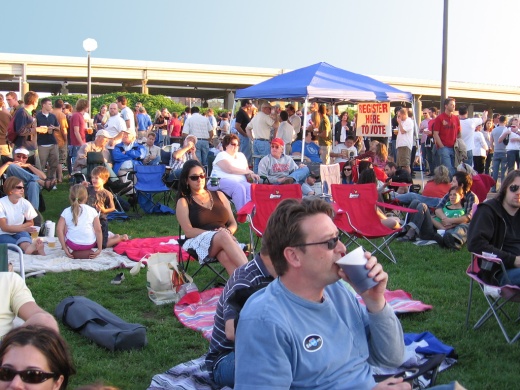 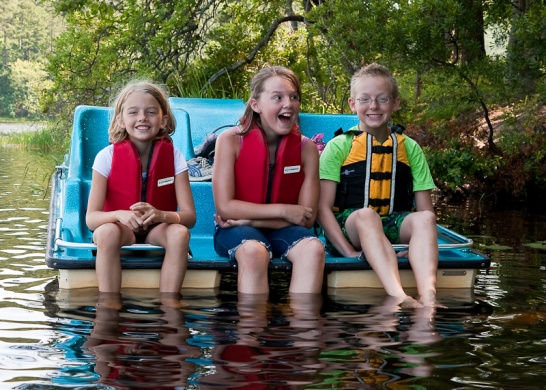 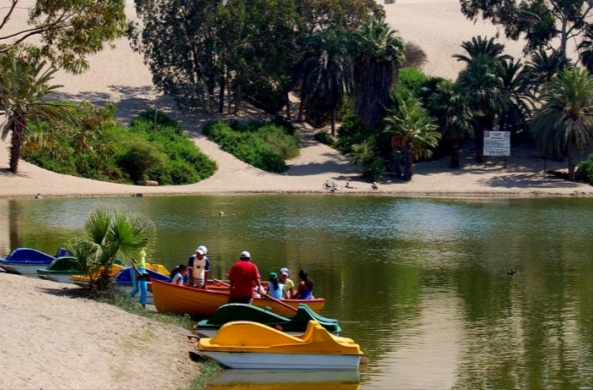 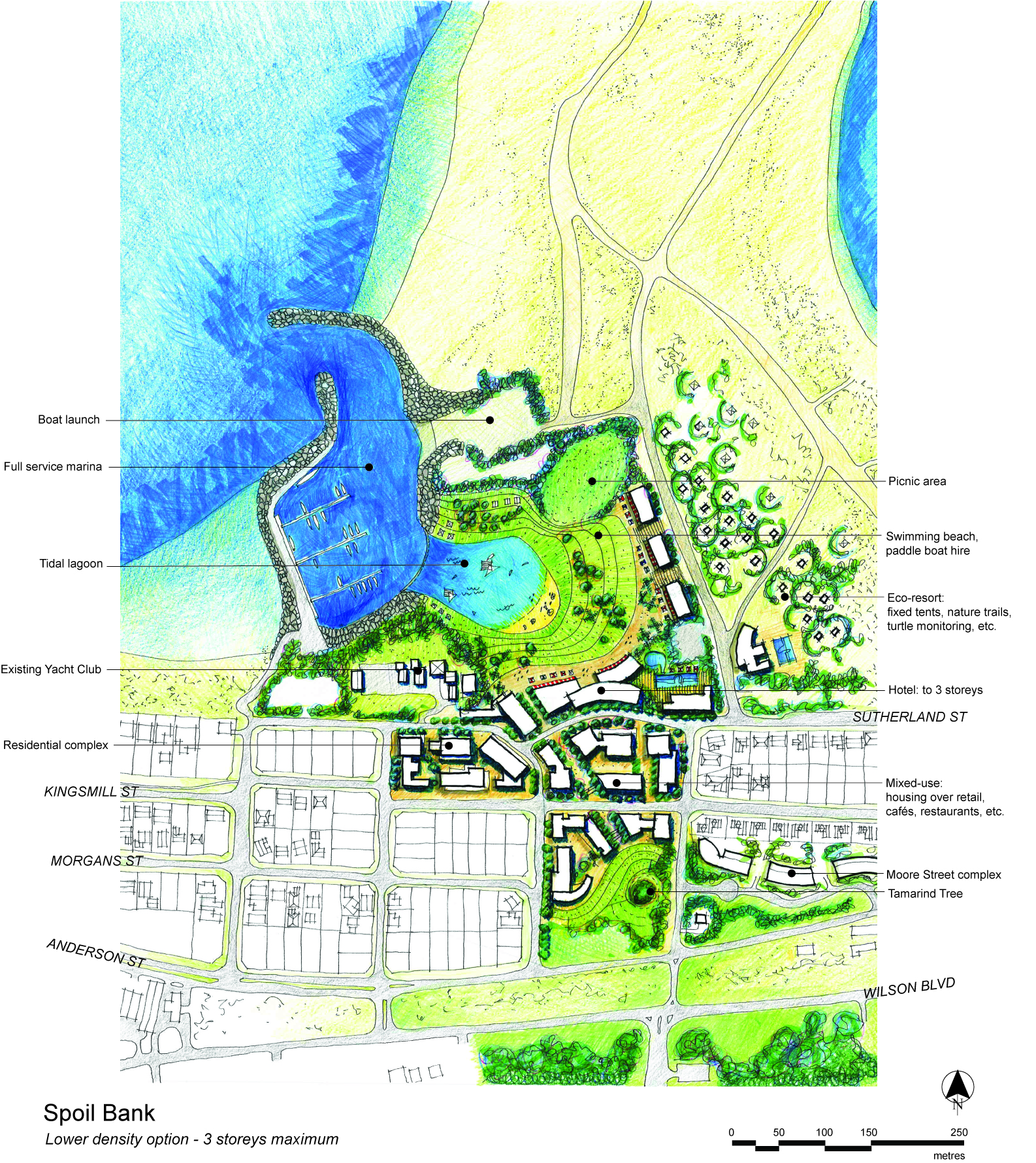 Spoil Bank Option 2
Lower density development
- 3 storeys maximum
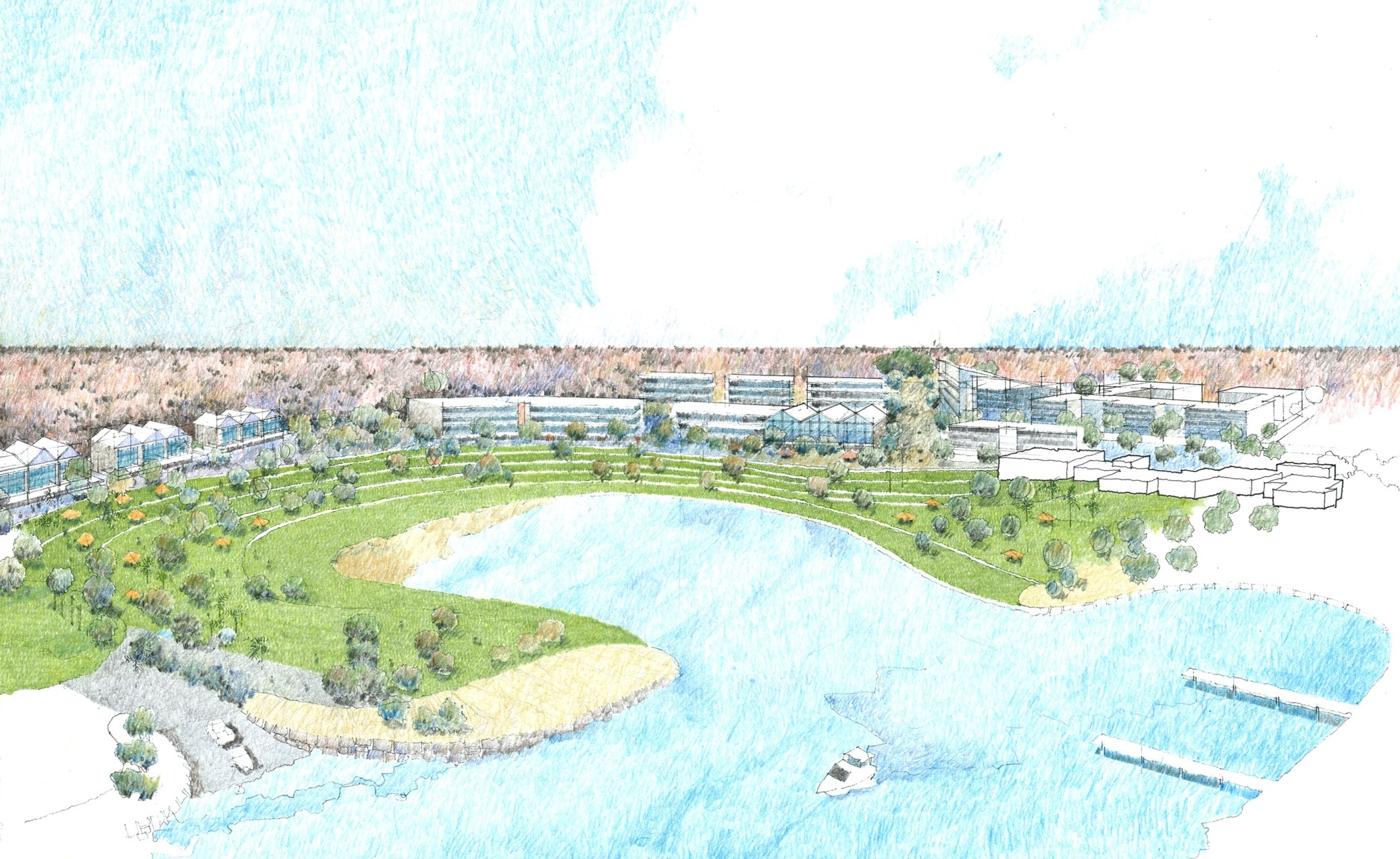 Spoil Bank Option 2
Lower density development - 3 storeys maximum
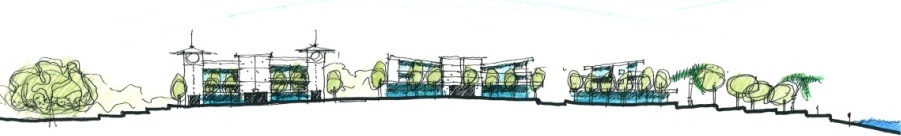 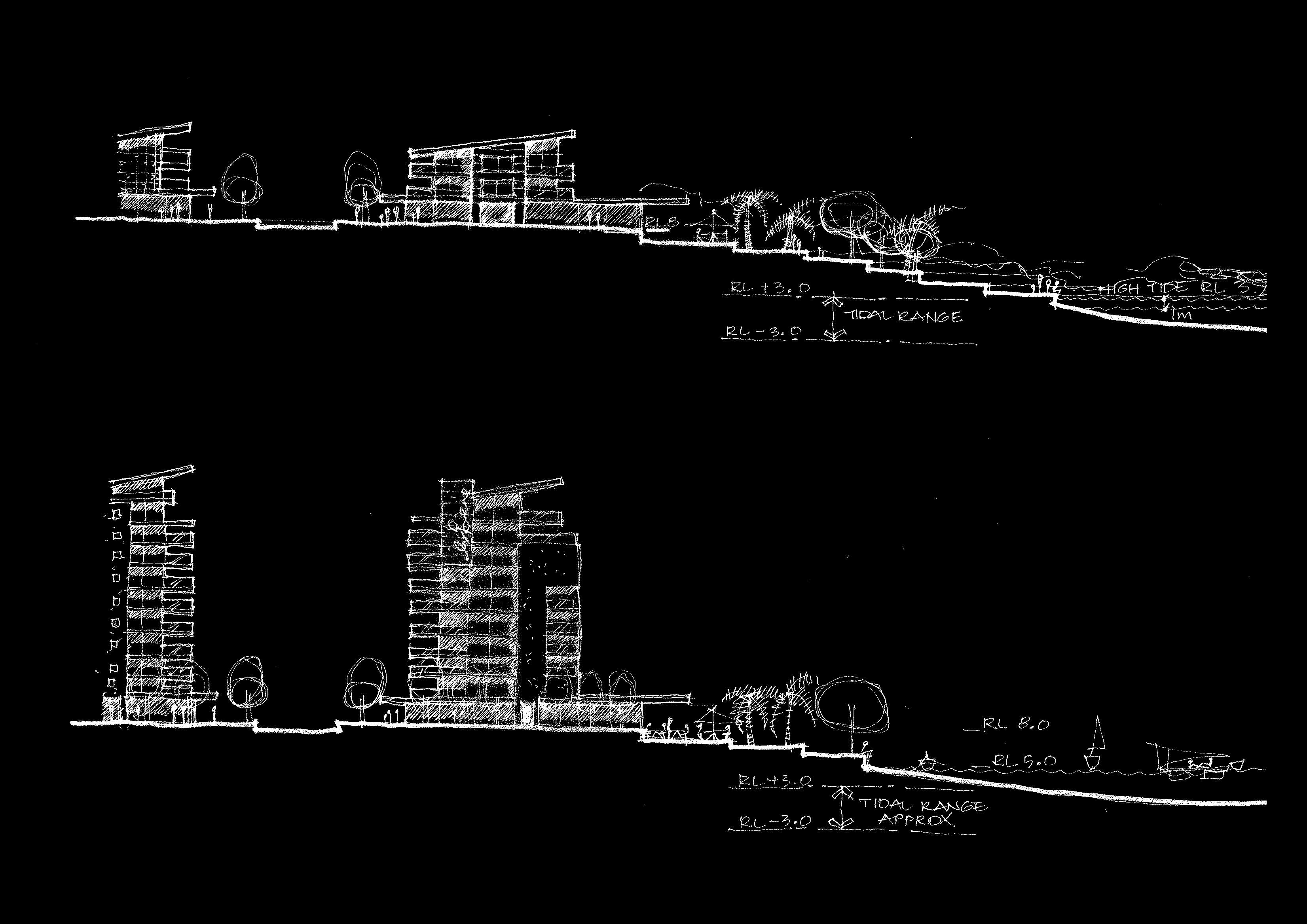 Tidal lagoon has a variable water level, up to 3.2m at high tide.
Water is separated from development by wide, landscaped terraces.
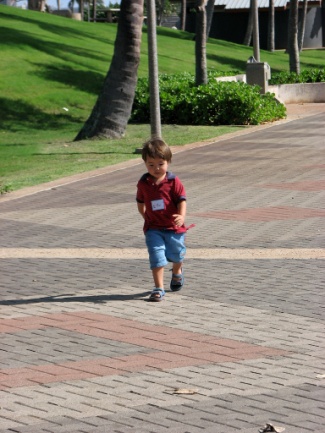 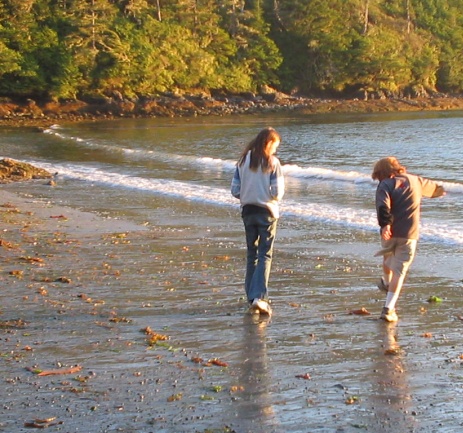 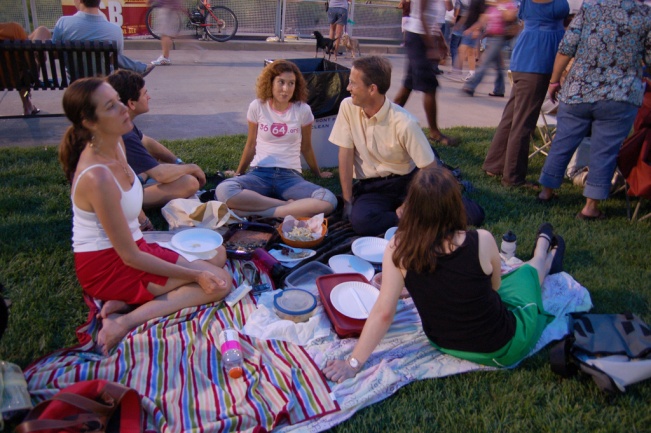 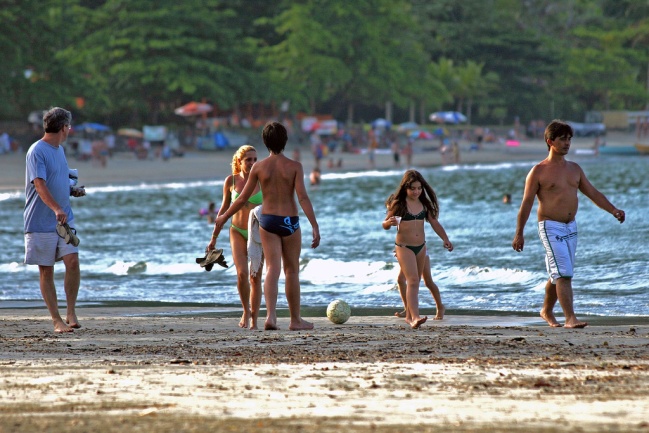 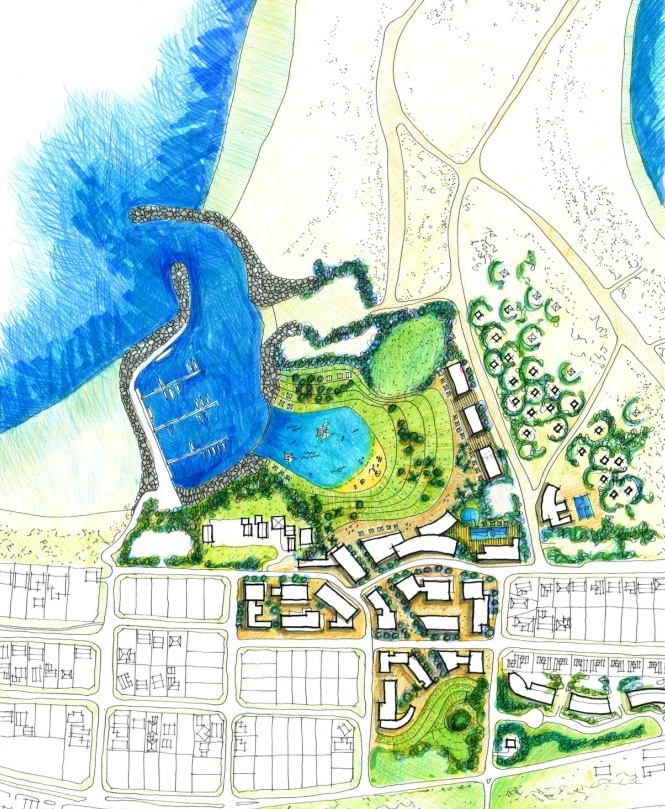 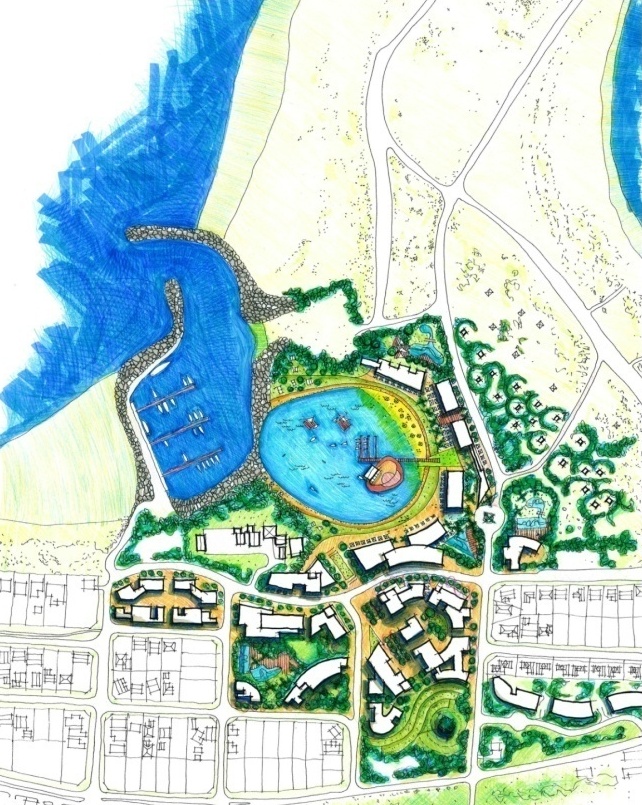 Option 1
Higher density
Fixed  water-level
Option 2
Lower density
Tidal lagoon
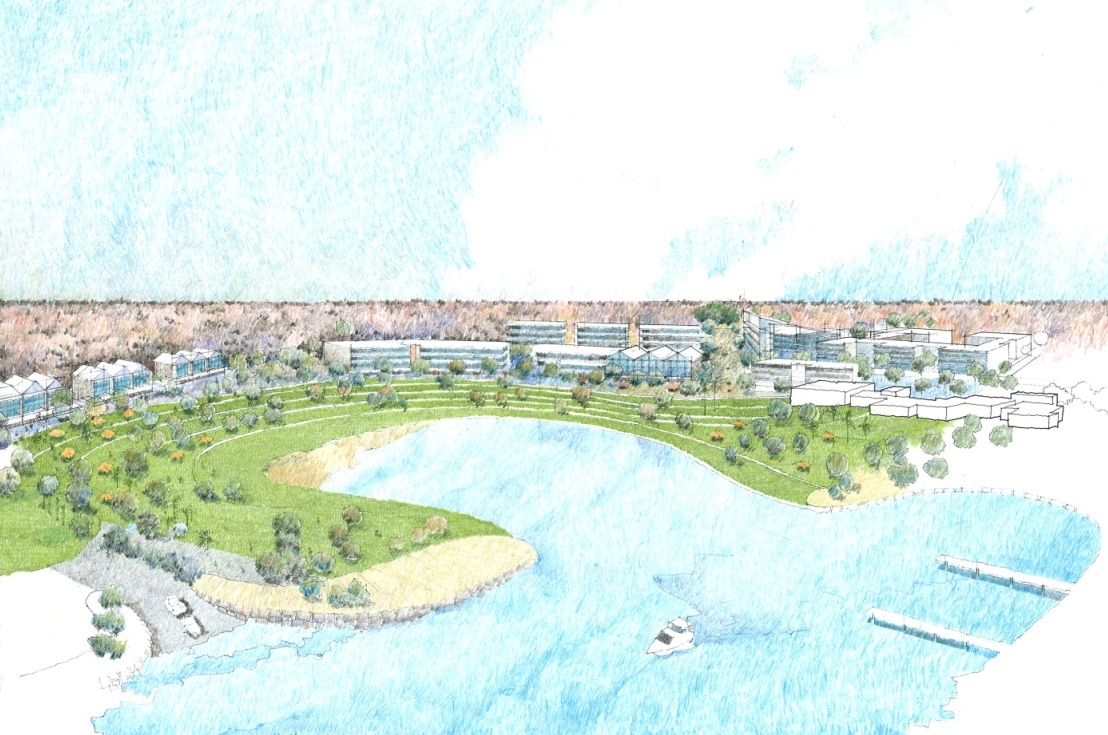 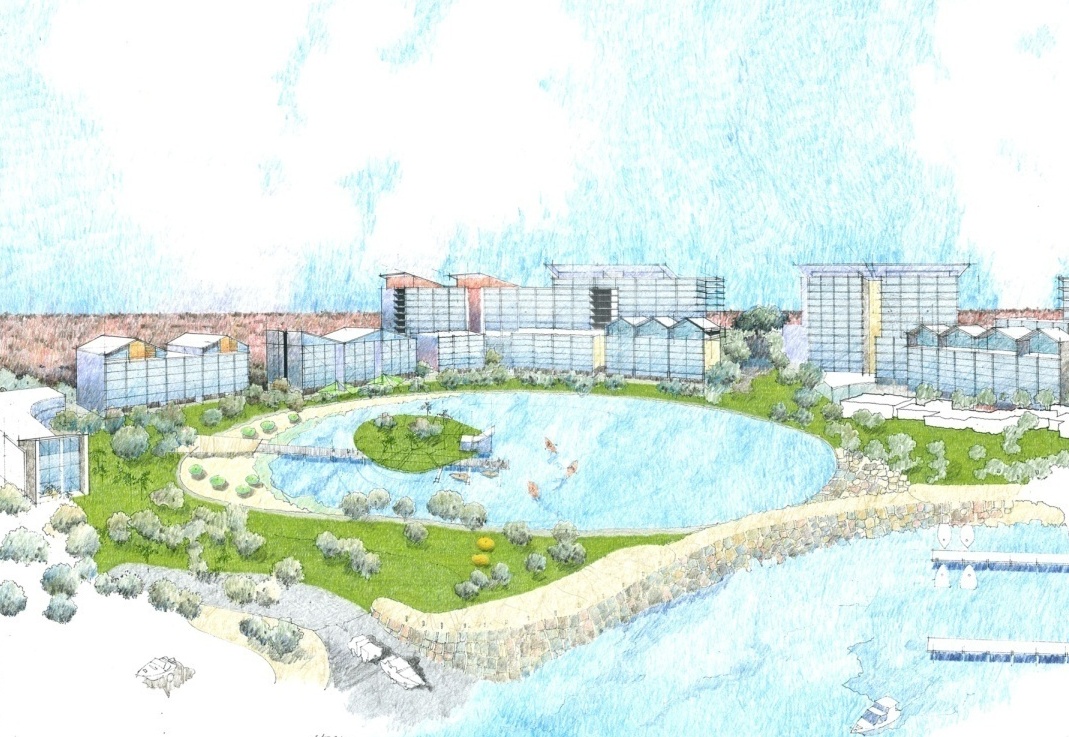 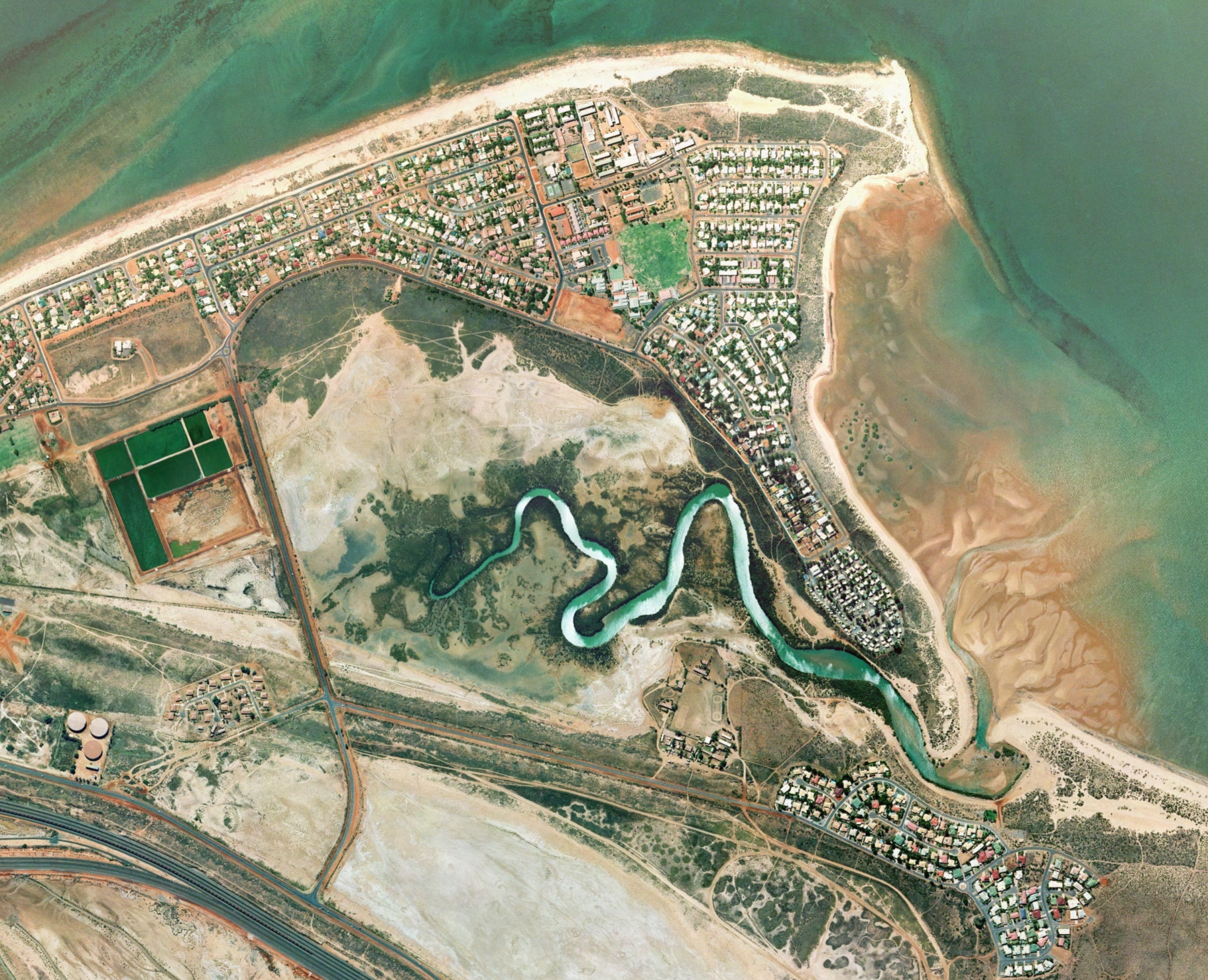 Cooke
Point
Pretty Pool Creek
Wastewater
Treatment
plant
Pretty Pool
Scale comparison with other waterfront developments:
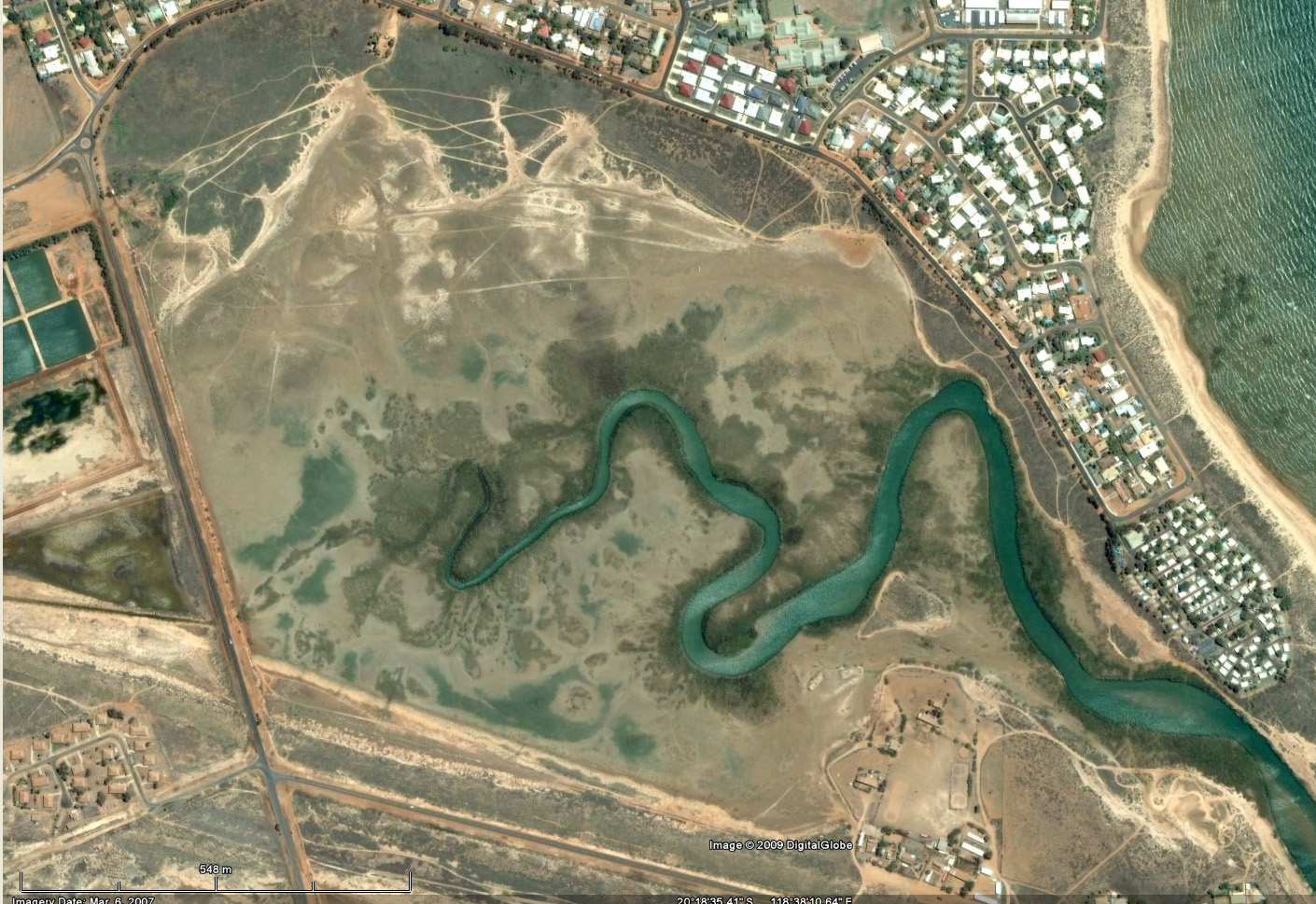 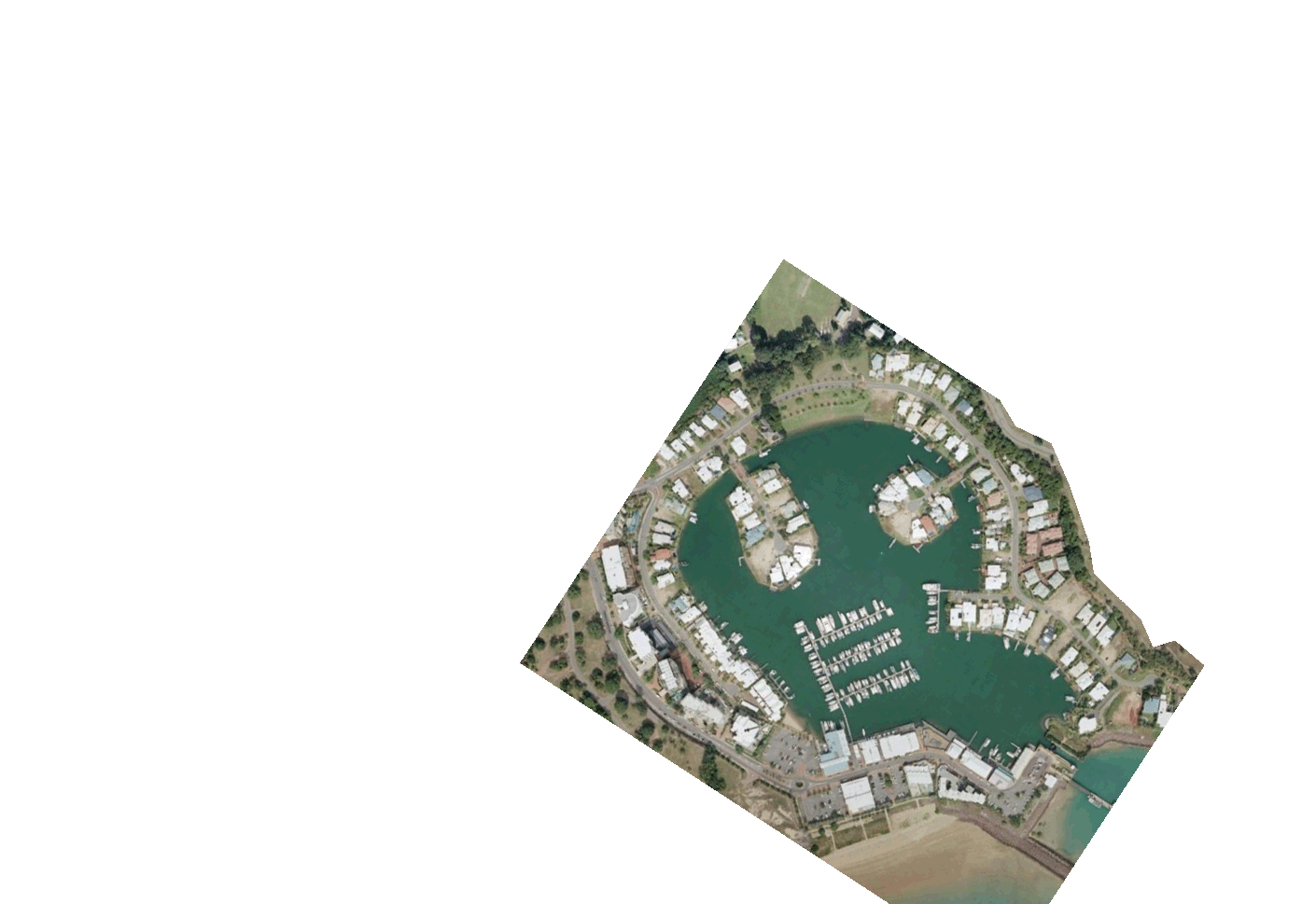 Cullen Bay, Darwin
Scale comparison with other waterfront developments:
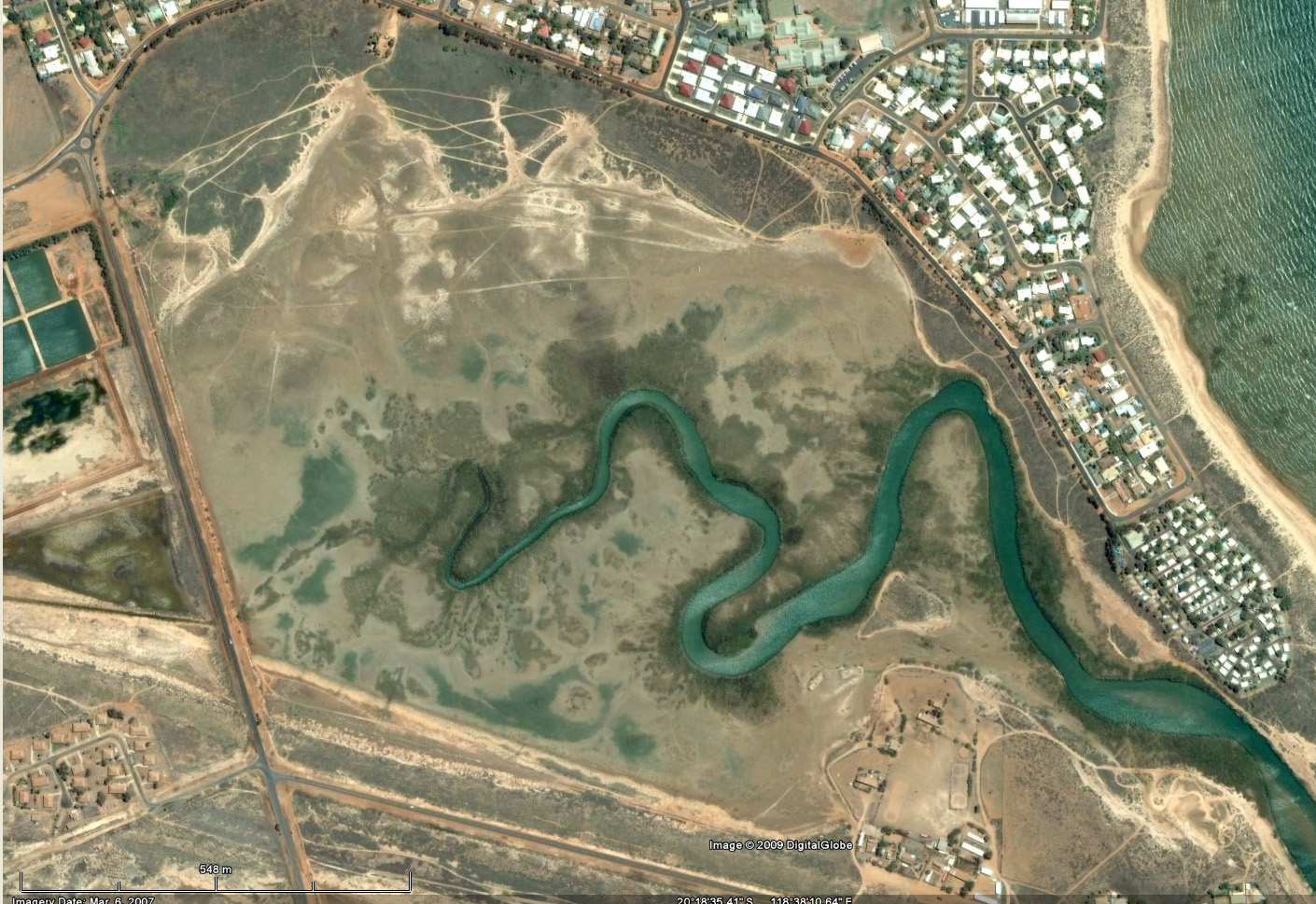 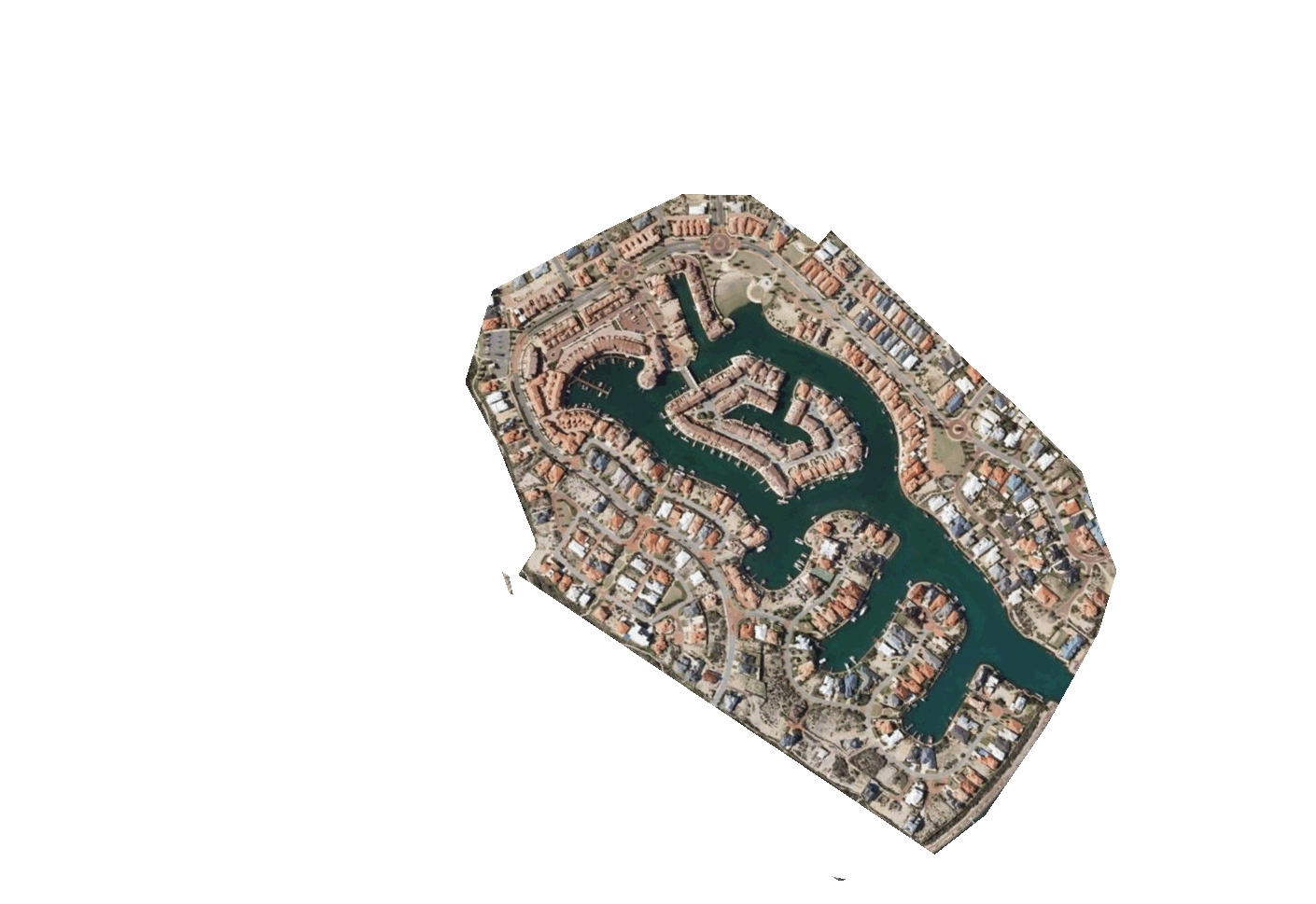 Port Bouvard, Mandurah
Options for the Pretty Pool Creek area are determined by 
how water levels are controlled:

 Option 1:  Natural (no controls)
 Option 2:  Weir
 Option 3:  Loch
Pretty Pool Option 1
Natural
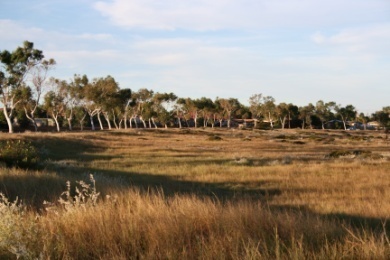 No water level control.
Development takes advantage of existing    higher ground on Athol Street and Styles Road
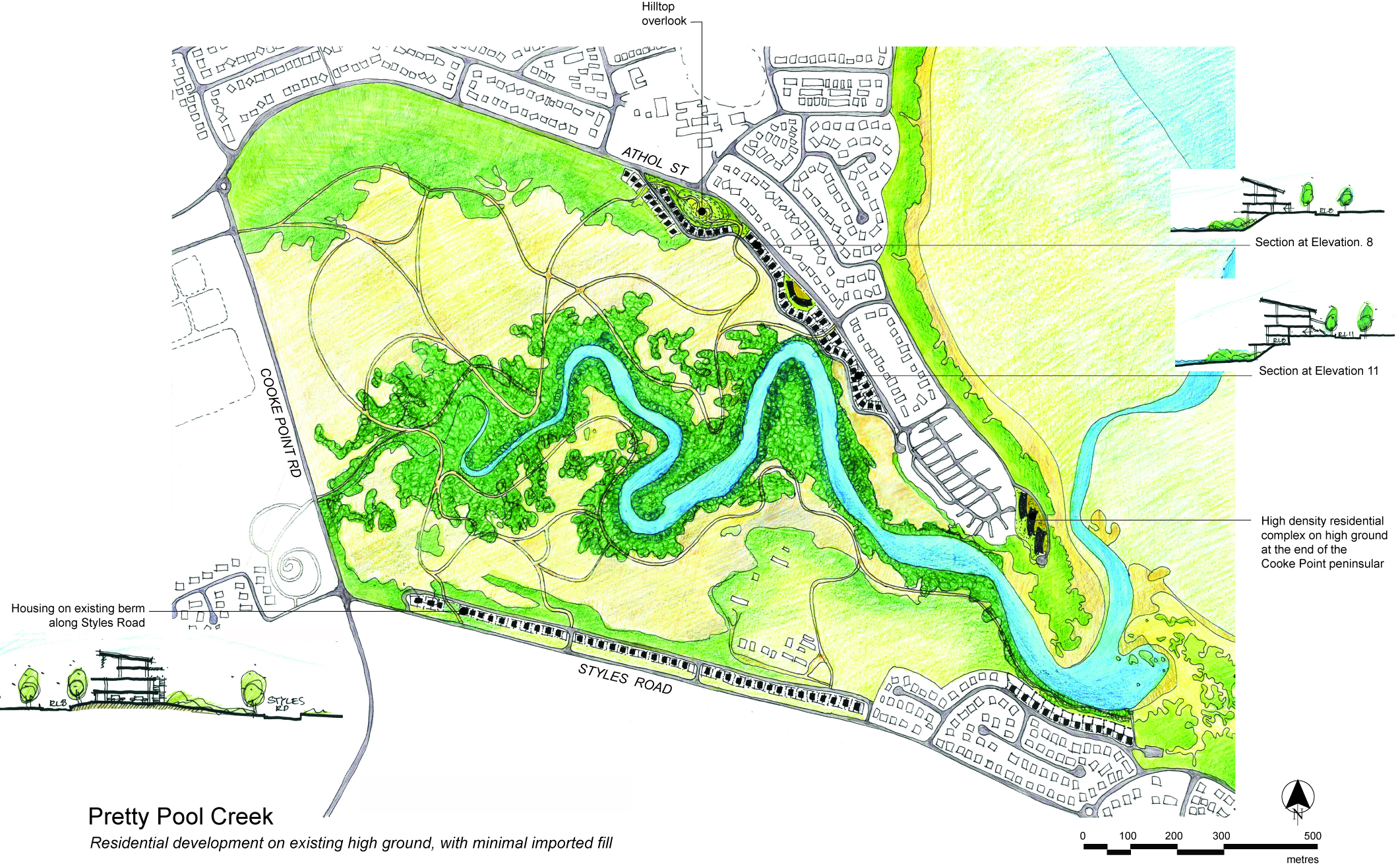 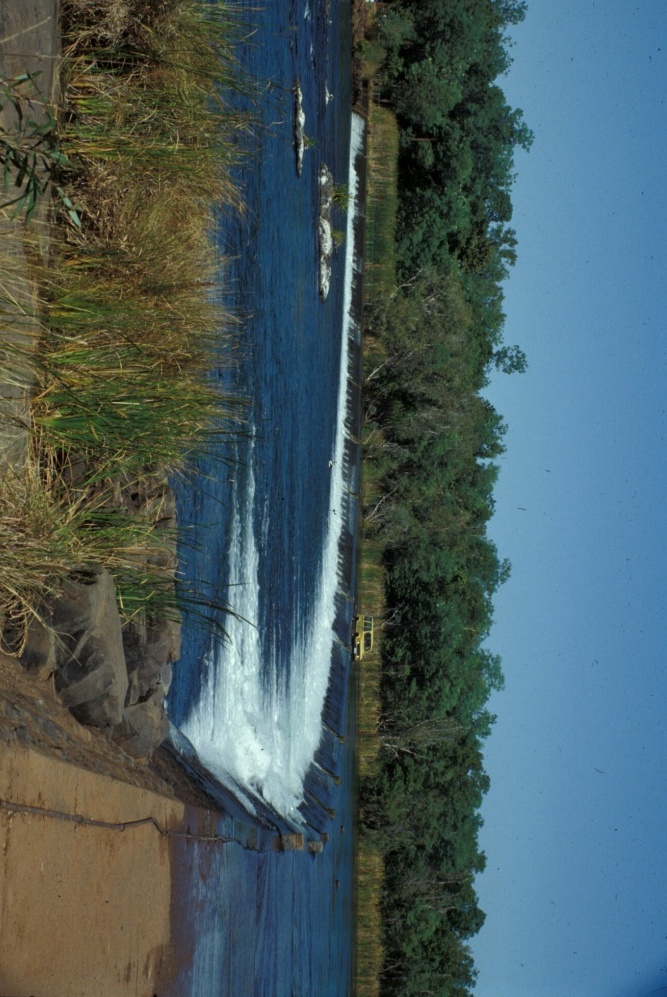 Pretty Pool Option 2
Weir
Water level is controlled by a weir with a road
connection from Cooke Point to Pretty Pool
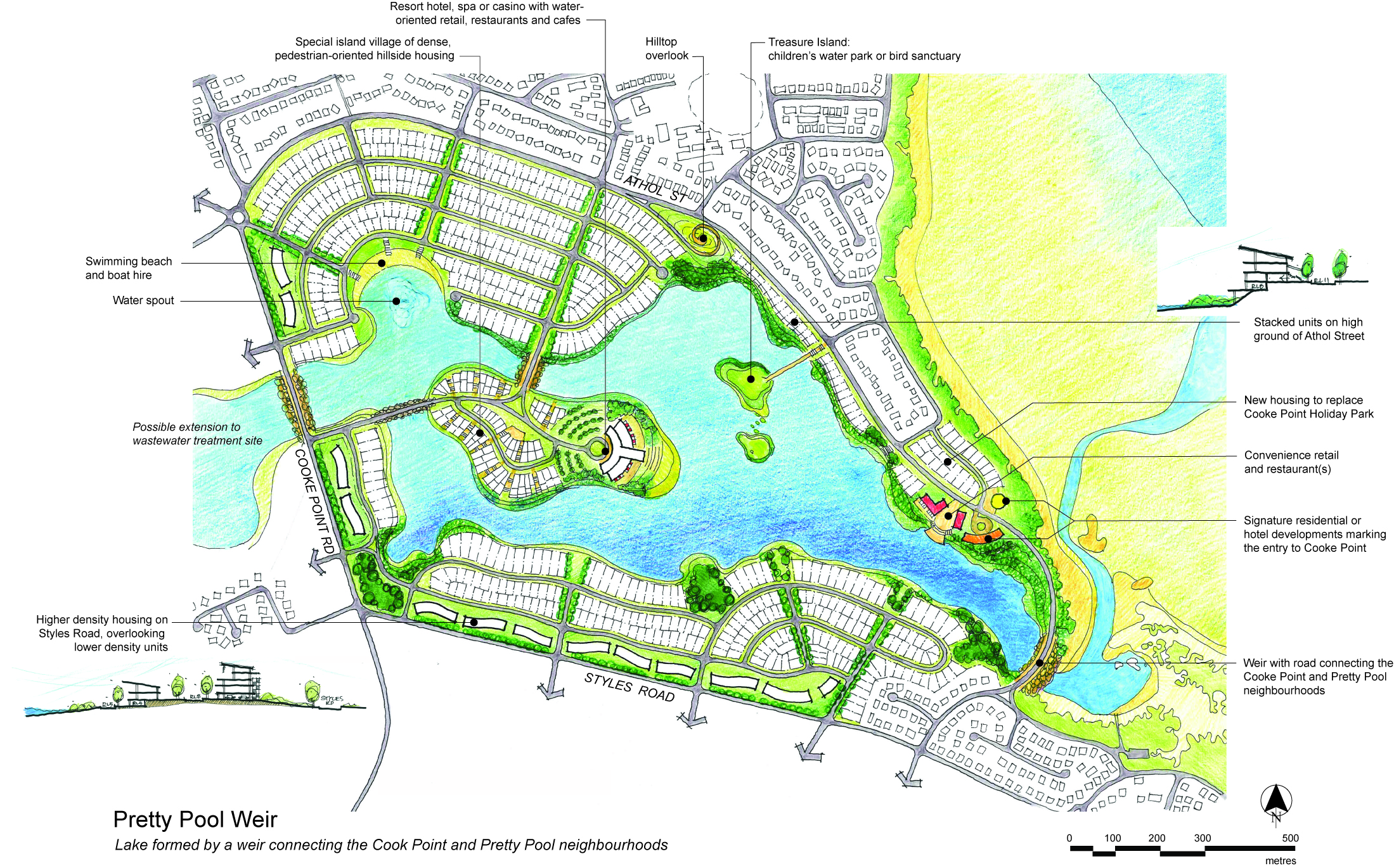 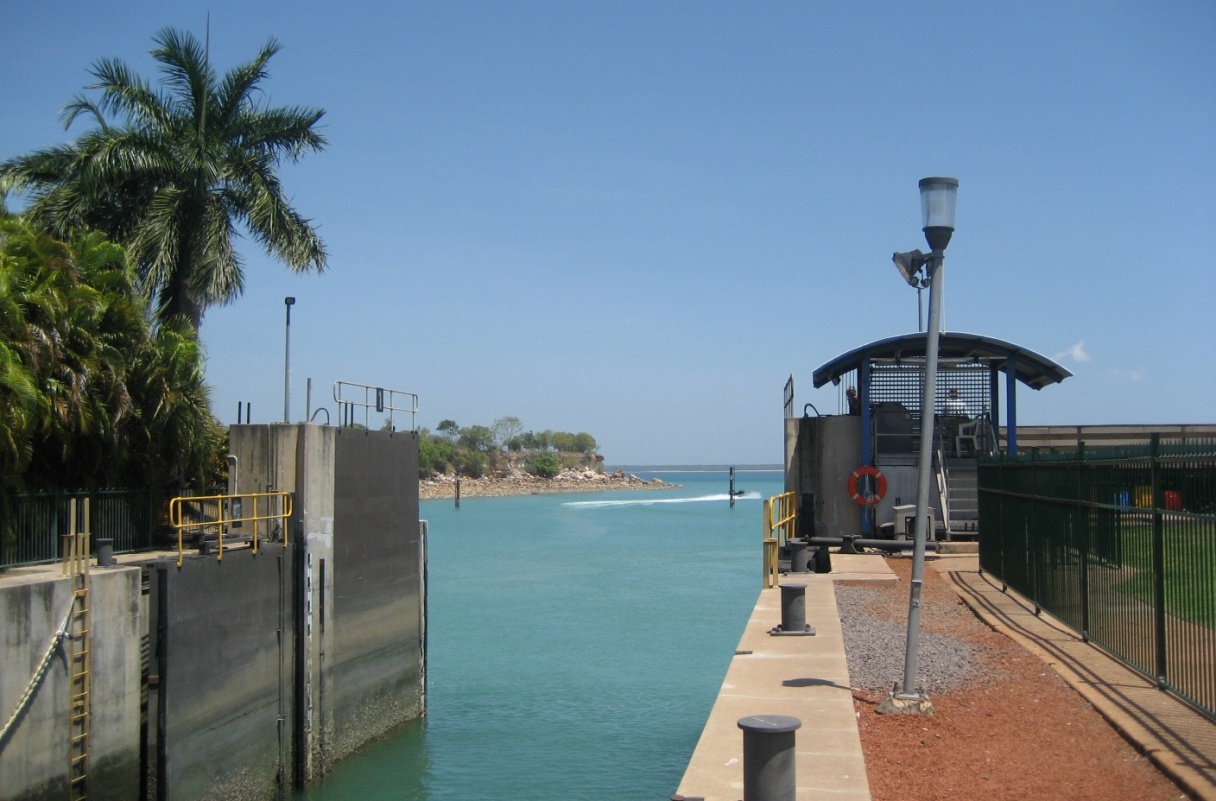 Pretty Pool Option 3
Loch
Water level is controlled by a loch which allows boat access to private docks and a public harbour
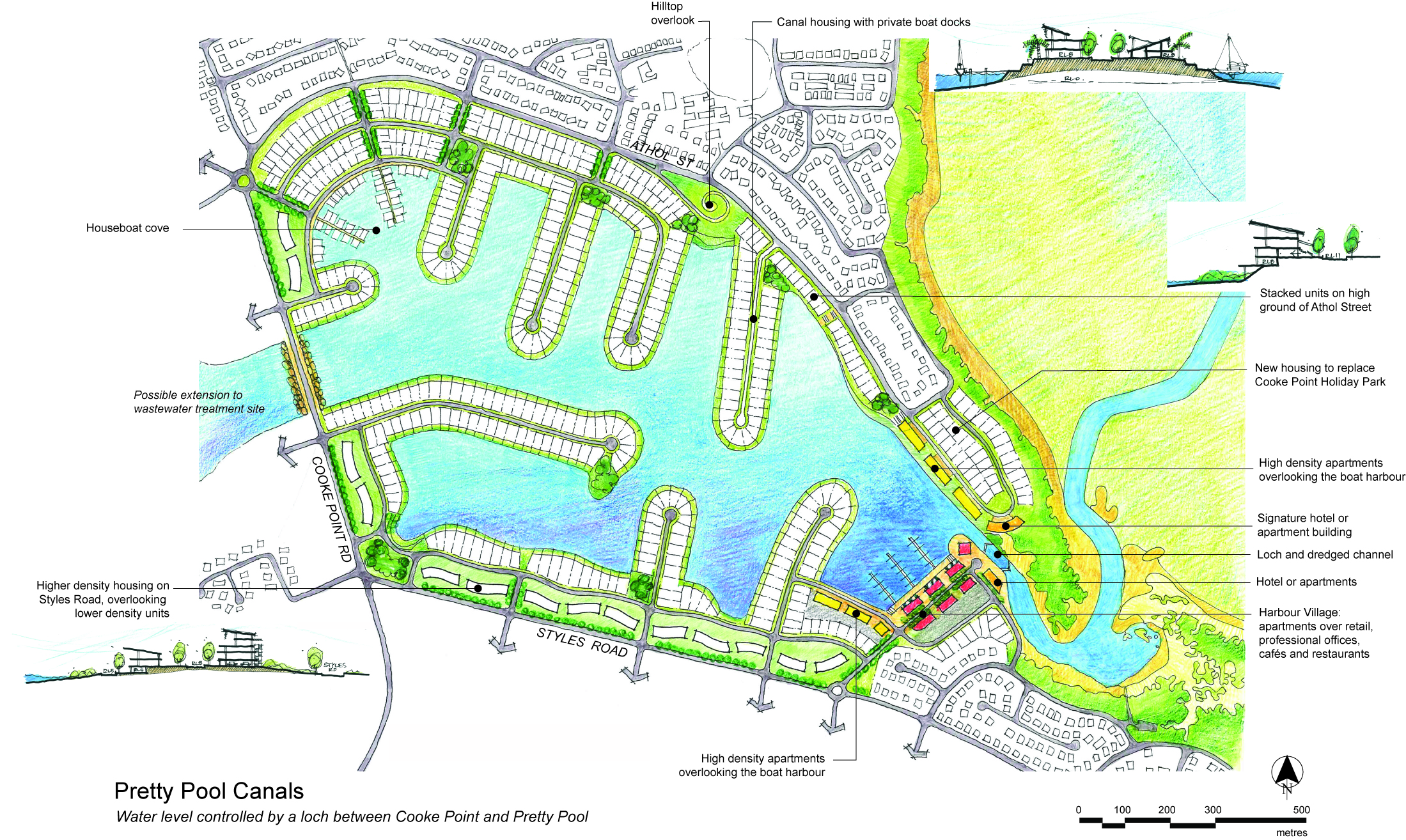 Pretty Pool Option 3
Loch
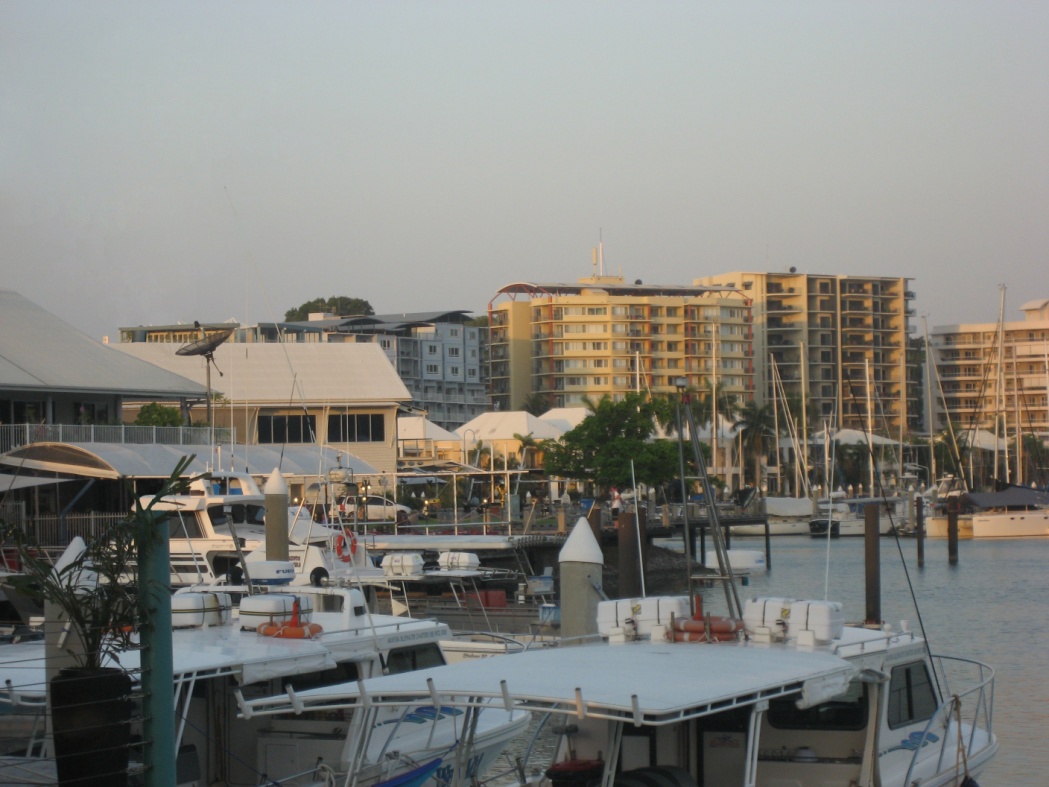 Fixed water-level and access to open water through the loch allows boats into the artificial lake, providing opportunities for: 
  private boat docks
  a mixed-use village harbour
  a houseboat community
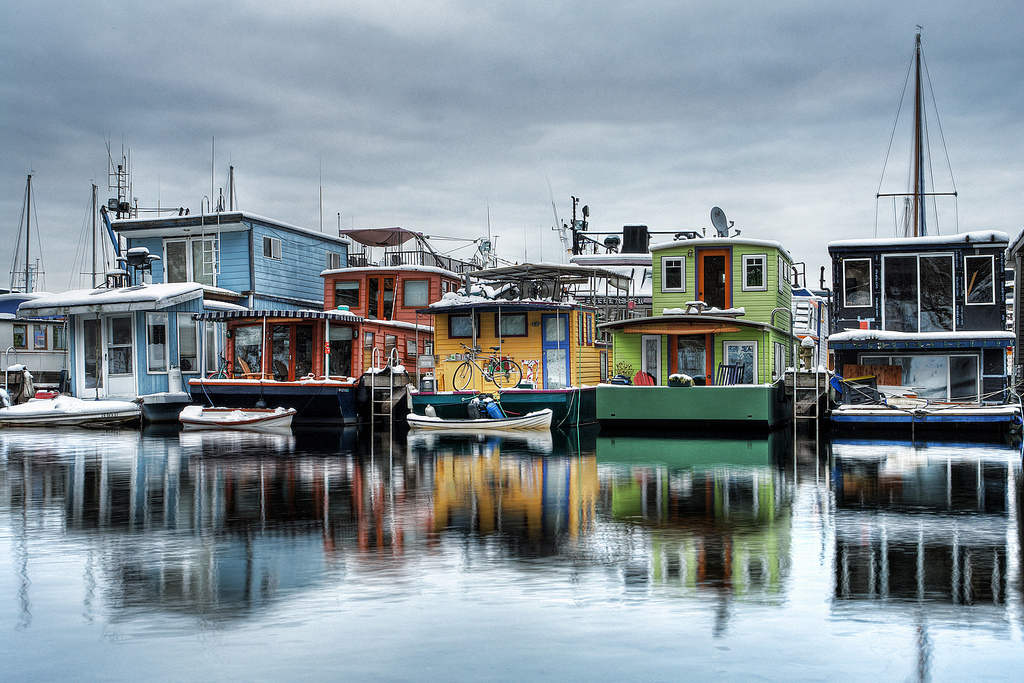 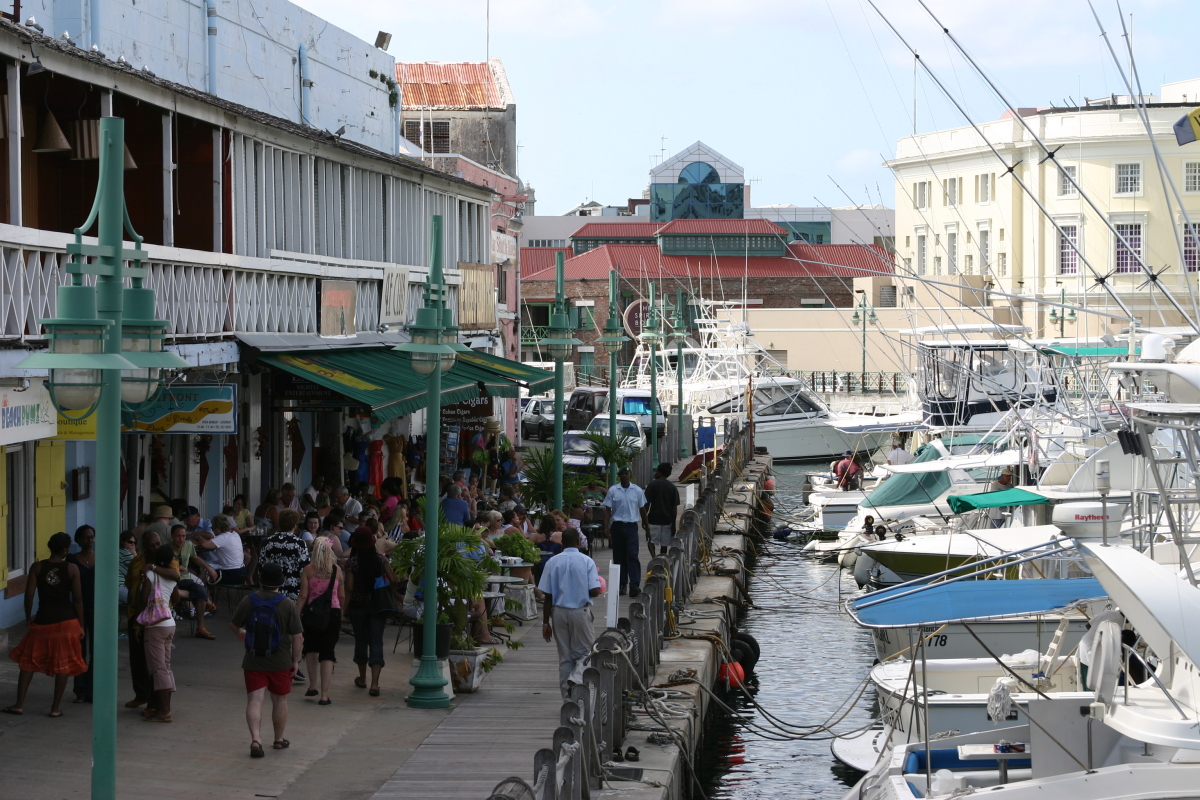 1. Natural
Leave the river alone
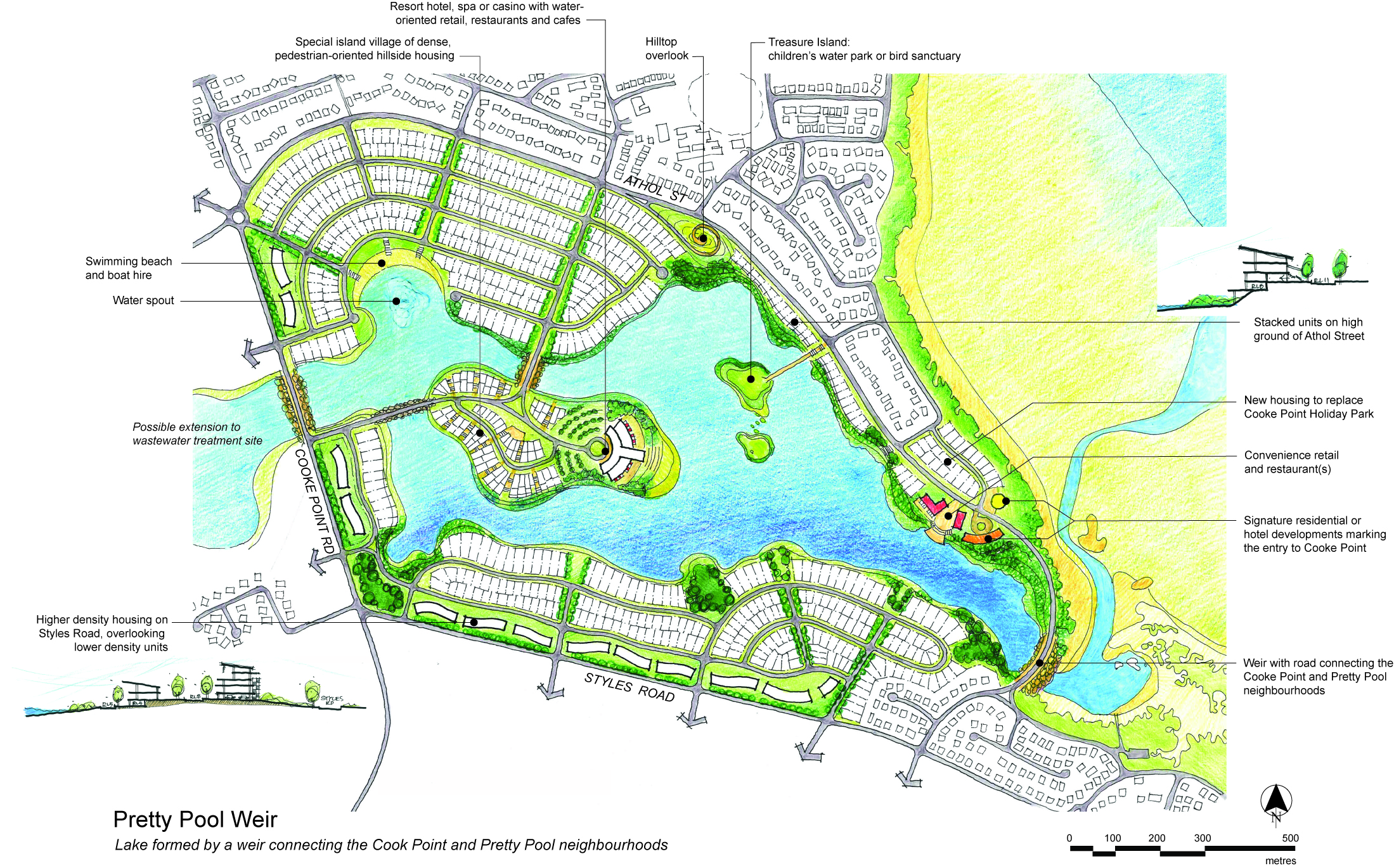 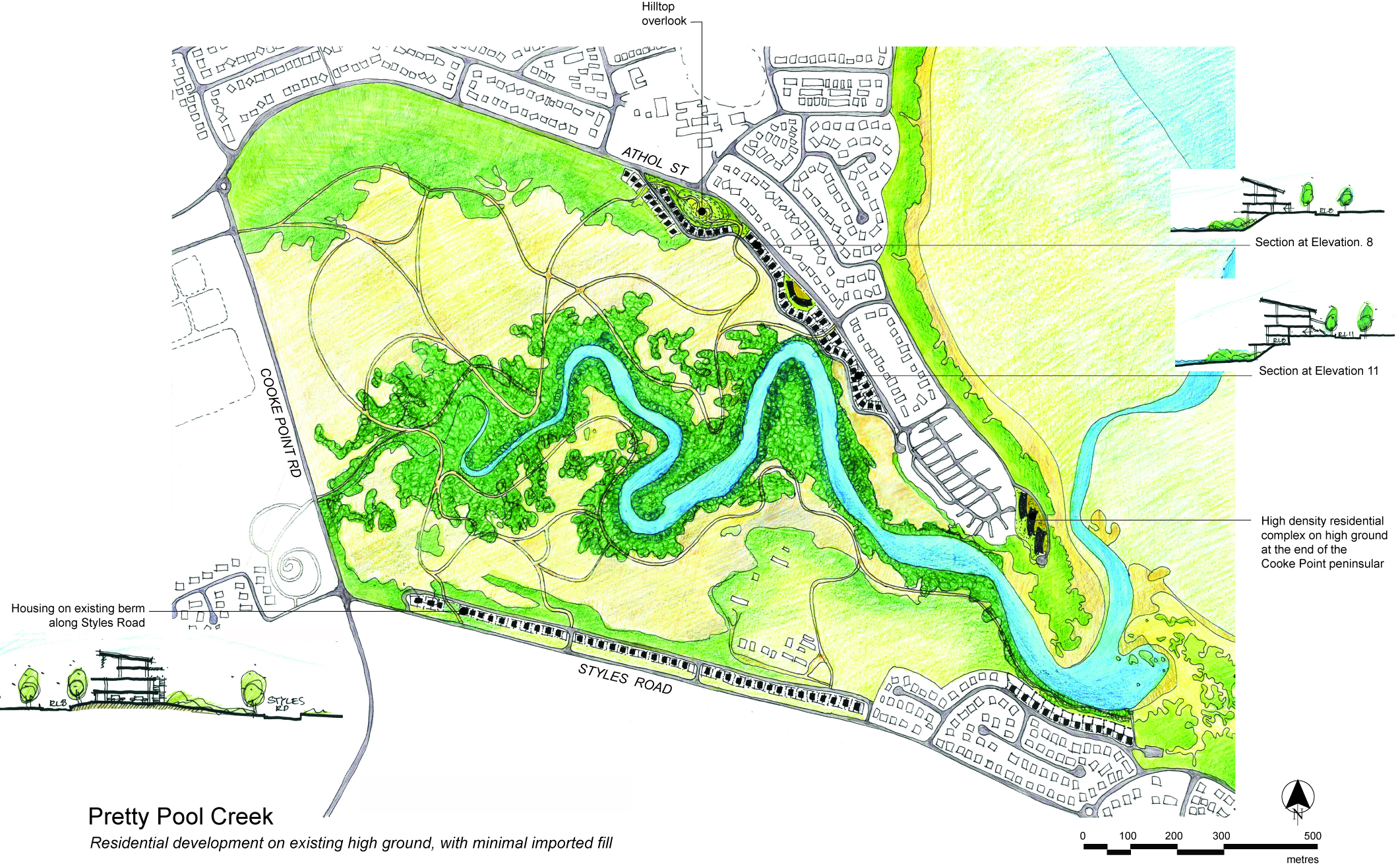 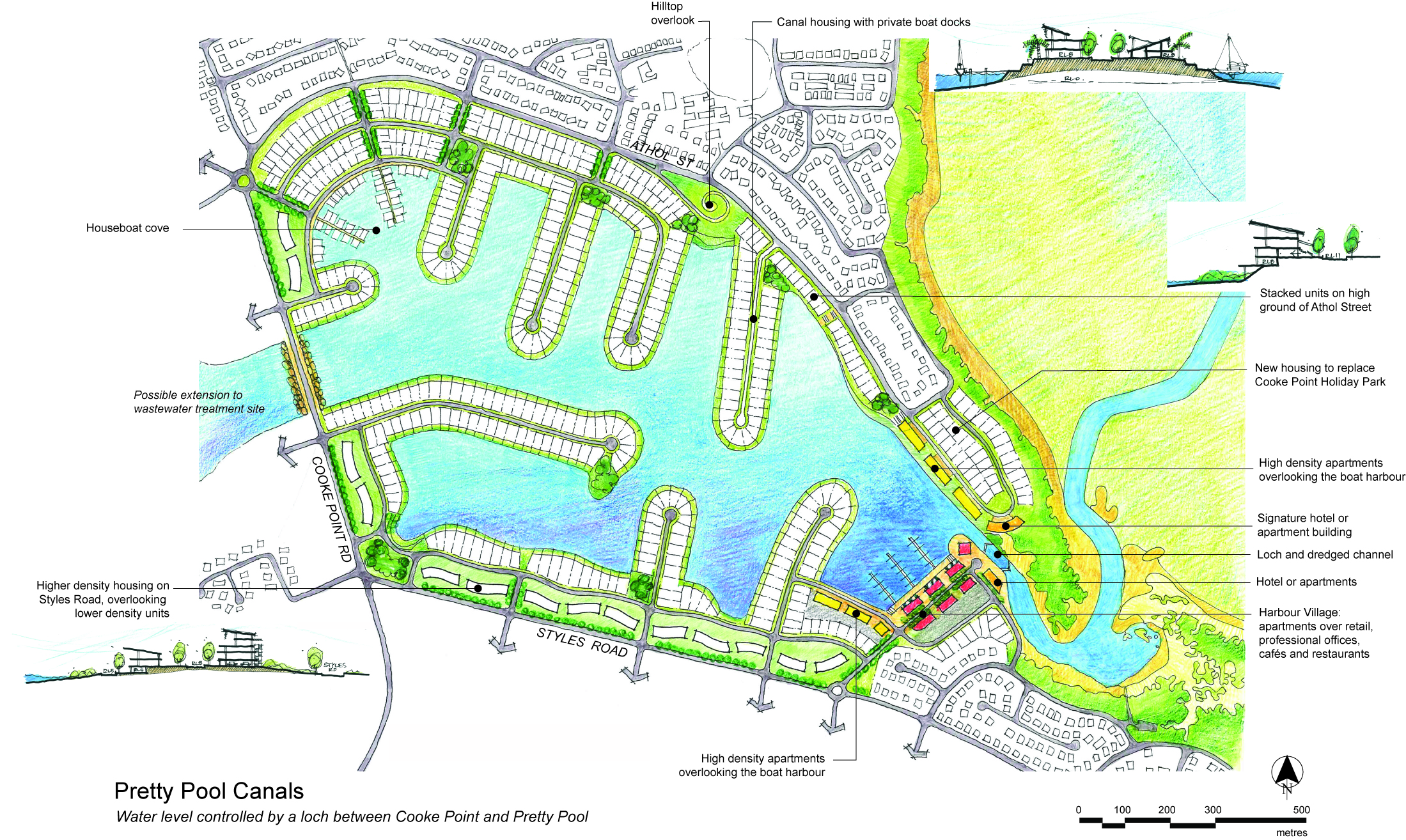 2. Weir
Connect Cooke Point and Pretty Pool
3. Loch
Create a boat harbour